Chapter 8
INTERNATIONAL COMPENSATION
Compensation is increasingly seen as
Mechanism todevelop & reinforcea global corporate culture
Primary source of corporate control
Explicitly linkingperformance outcomeswith associated costs
Internationalcompensation complexities
Pay
Taxes
Cost of living
Housing
Safety
Transportation
Education of children
Length of stay
Objectives ofinternational compensation
The policy …
should be consistent with overall strategy, structure,& business needs of the MNE
must attract & retain staff in areas where the MNE has the greatest needs & opportunities
should facilitate the transfer of international employees in the most cost-effective way for the firm
must give due consideration to equity& ease of administration
International employee expectations
Financial protection in terms of benefits, social security, & living costs in the foreign location
Opportunities for financial advancement through income & savings
Housing, children’s education, & recreation will be addressed
Career will be advanced
Key components for expatriates
Base salary
Foreign service inducement& hardship premium
AllowancesCOLA, housing, home leave, education, relocation, spouse assistance
Benefits
Three approaches to international compensation
Going rate approach
Balance sheet approach
Local plus
Table 8.1
Going rate approach
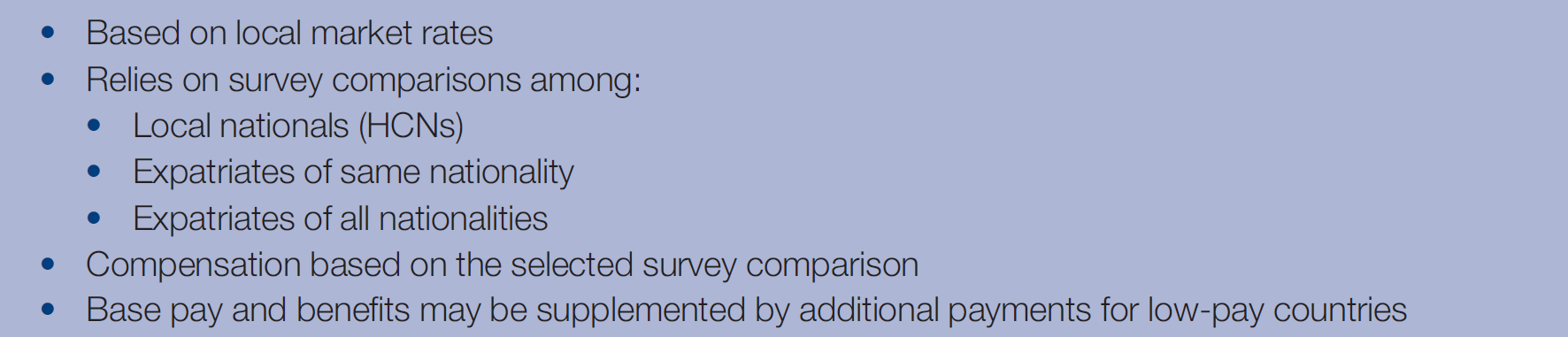 Table 8.2
Advantages & disadvantages of the going rate approach
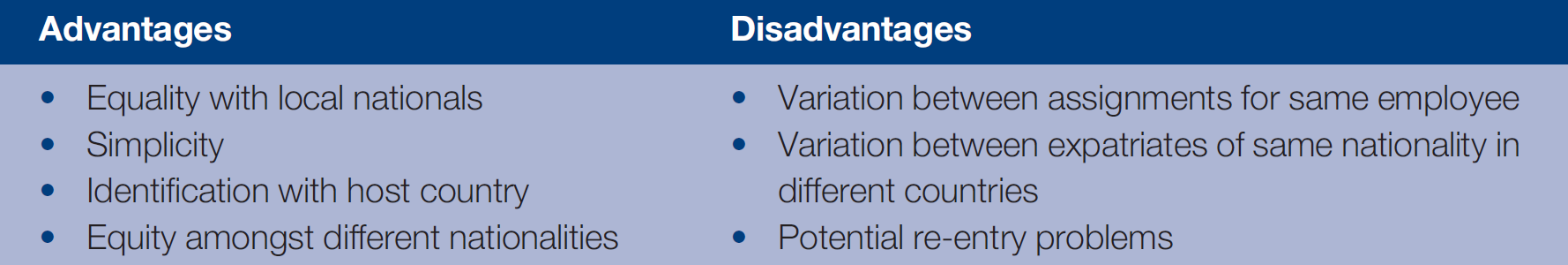 Table 8.3
The balance sheet approach
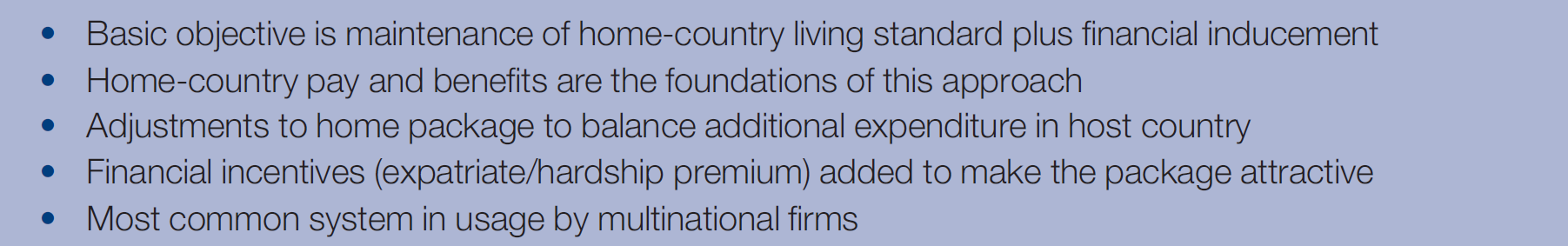 4 balance sheet approach categories
Goods & services
Housing
Income taxesPC & HC income taxes
Reservecontributions to savings, payments for benefits, pension contributions, investments, education expenses, S.S. taxes, etc.
Local plus approach
The expatriate employee is paid according to prevailing salary levels, structure, & administrative guidelines of the home country …



expatriate-type benefits in recognition of foreign status
Does not typically include:COLA, mobility premiums, hardship allowances,familiarization visits, home leave, cross-culturaltraining, other pre-departure or spouse assistance
Table 8.4
Expatriation compensation worksheet
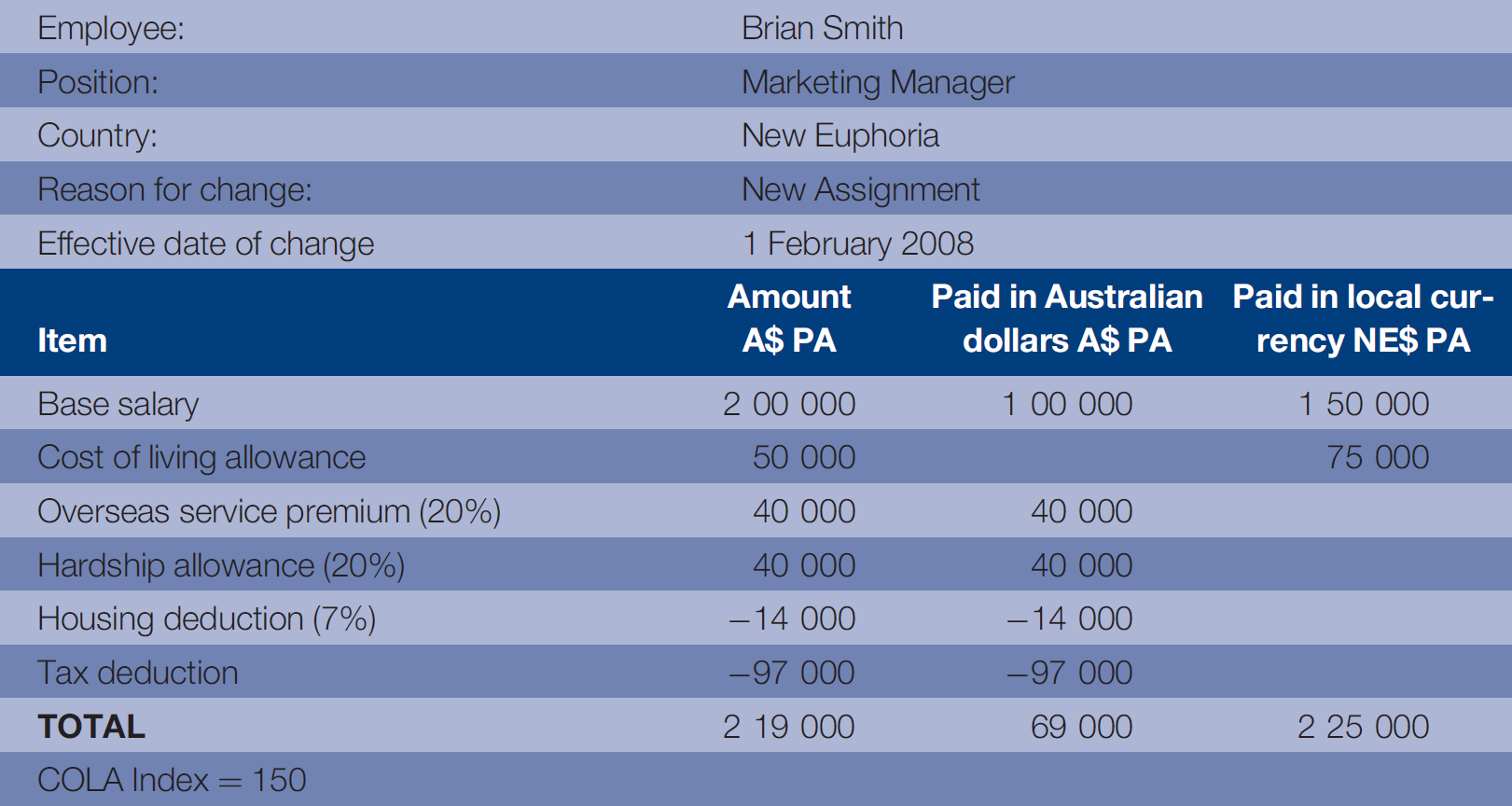 Table 8.5
Advantages & disadvantages of the balance sheet approach
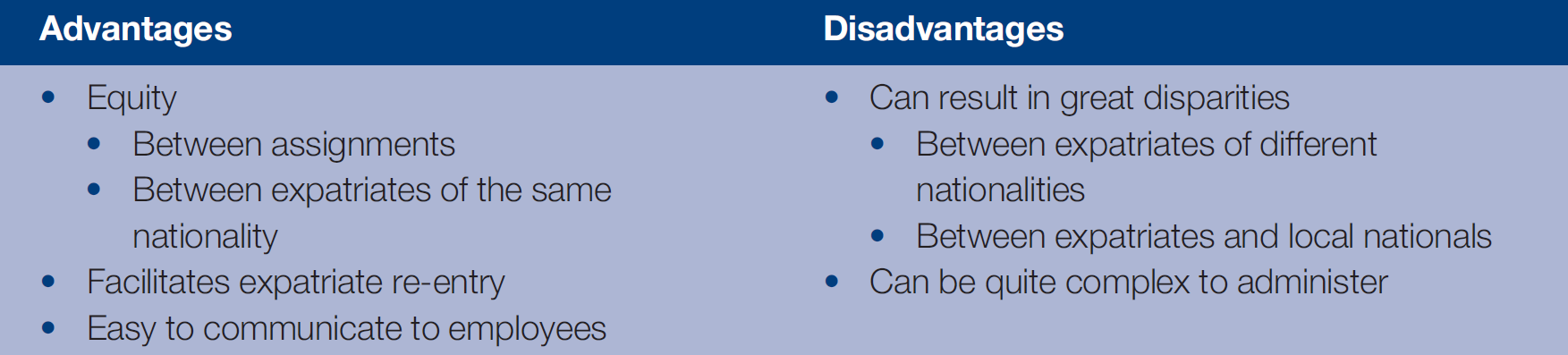 Table 8.6a
Compensation approaches & strategies for long-term international assignments
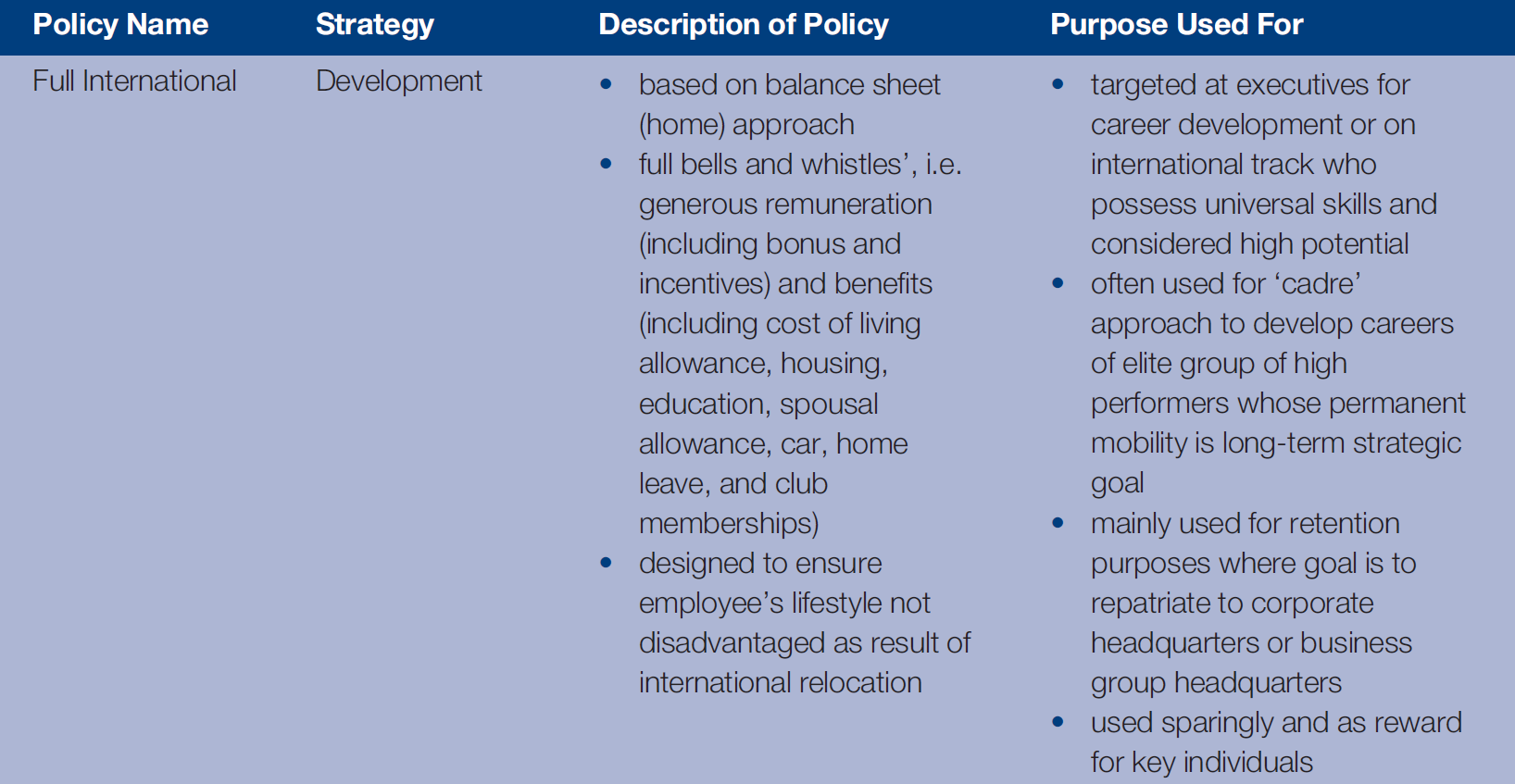 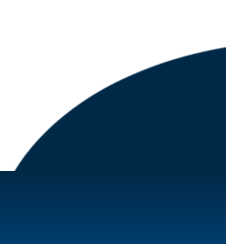 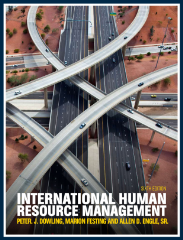 Chapter 8
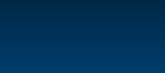 Table 8.6b
Compensation approaches & strategies for long-term international assignments
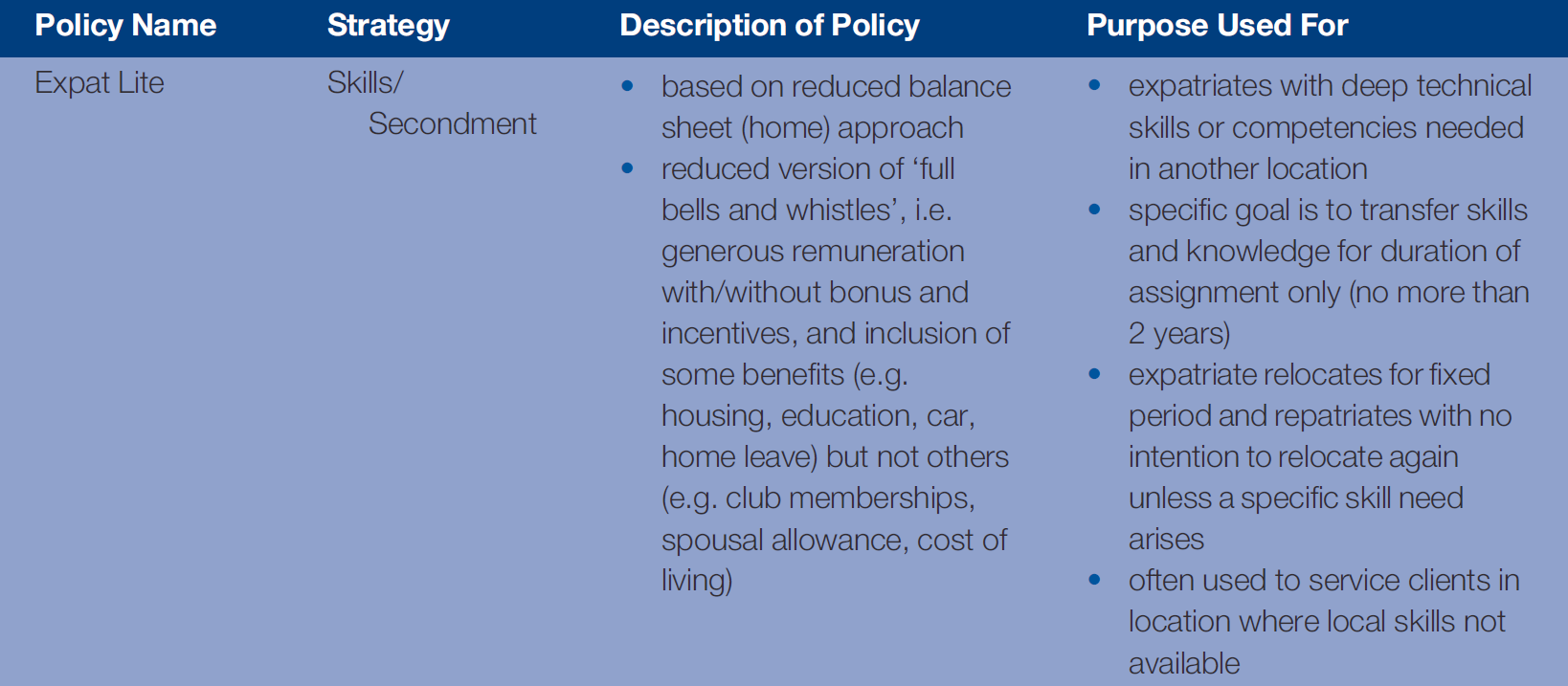 Table 8.6c
Compensation approaches & strategies for long-term international assignments
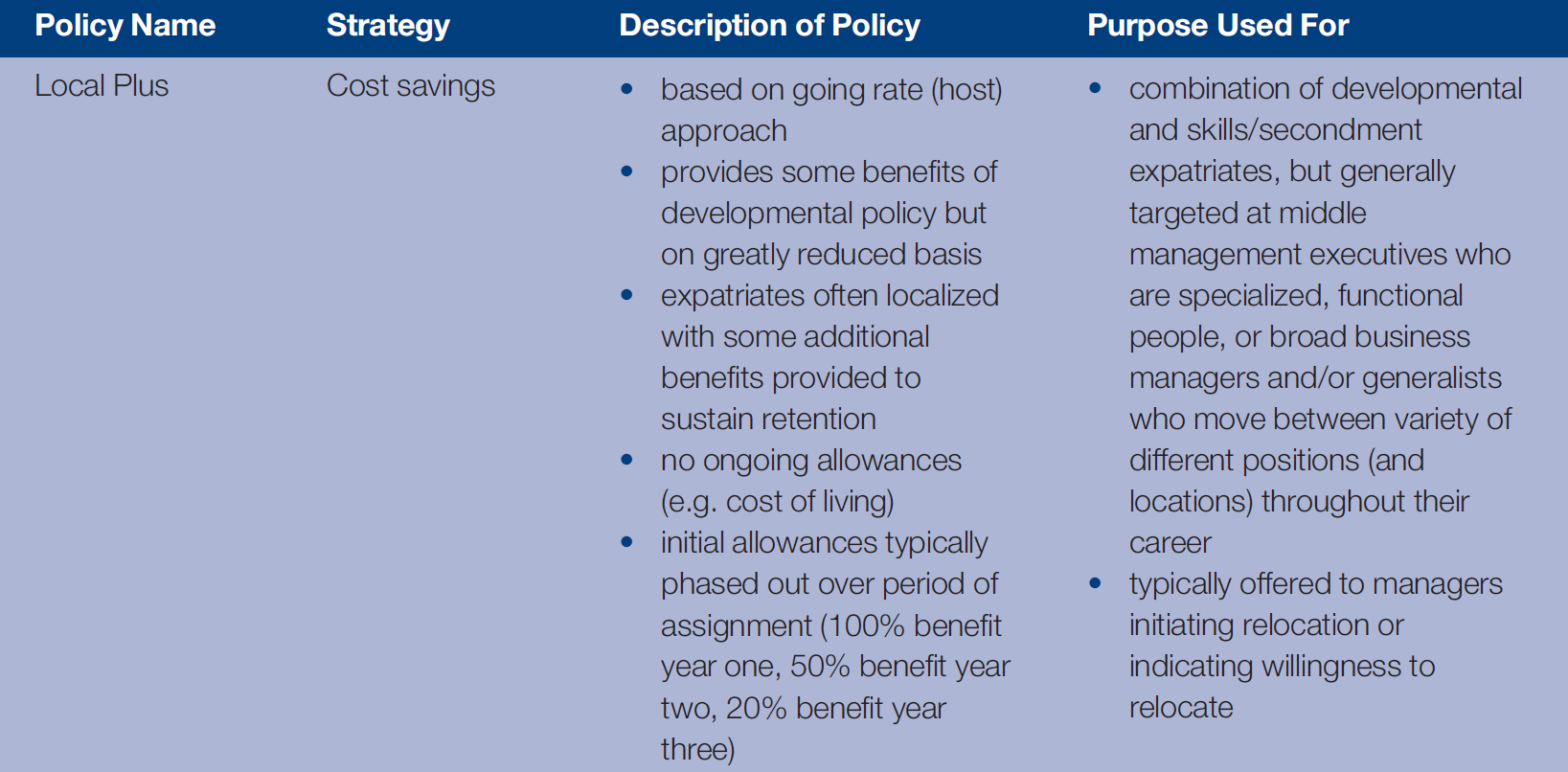 Table 8.6d
Compensation approaches & strategies for long-term international assignments
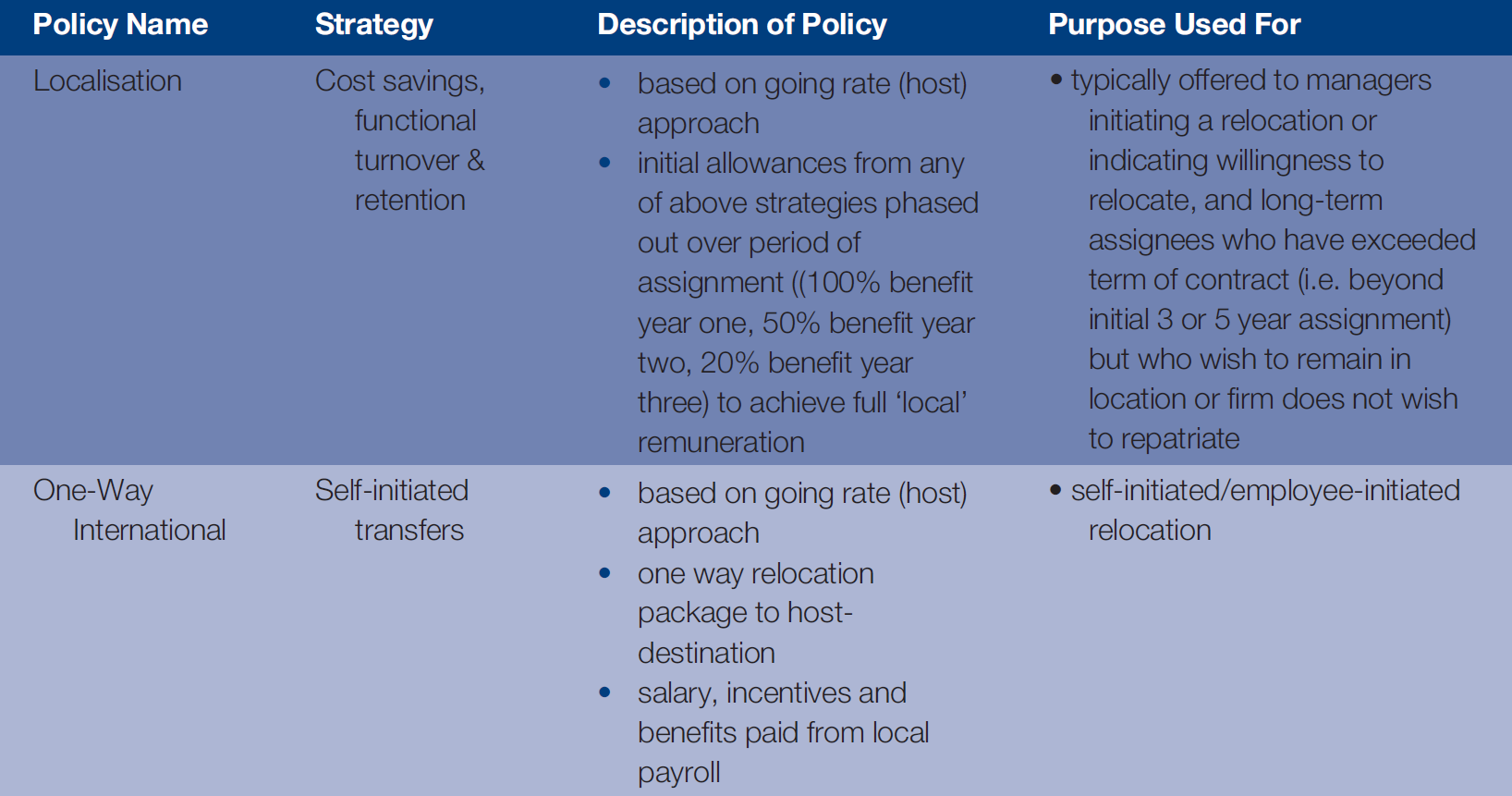 MNE approaches to international taxation
Tax equalizationMNE withholds tax obligation & then pays all taxes in HC
Tax protectionEmployee pays up to amount s/he would pay on compensation in HC
Ad hoc – each expatriate handled differently
Laissez-faire – each is on their own
Table 8.7
Maximum marginal federal tax rates
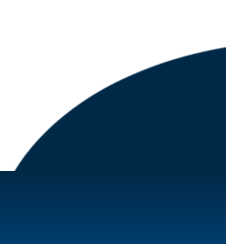 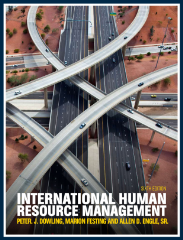 Chapter 8
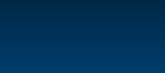 Table 8.7a
Working time required to buy one Big Mac
Table 8.7b
Working time required to buy one Big Mac
Table 8.7c
Working time required to buy one Big Mac
Issues to considerfor expatriate benefits
Keep expatriates in home-country programs,particularly if the firm receives no tax deduction for it?
Option to enroll expatriates in host-country benefit programs &/or make up any difference in coverage?
Do expatriates receive home-country or are eligible to receive host-country social security benefits?
Table 8.8
Social security contributions by employers & employees
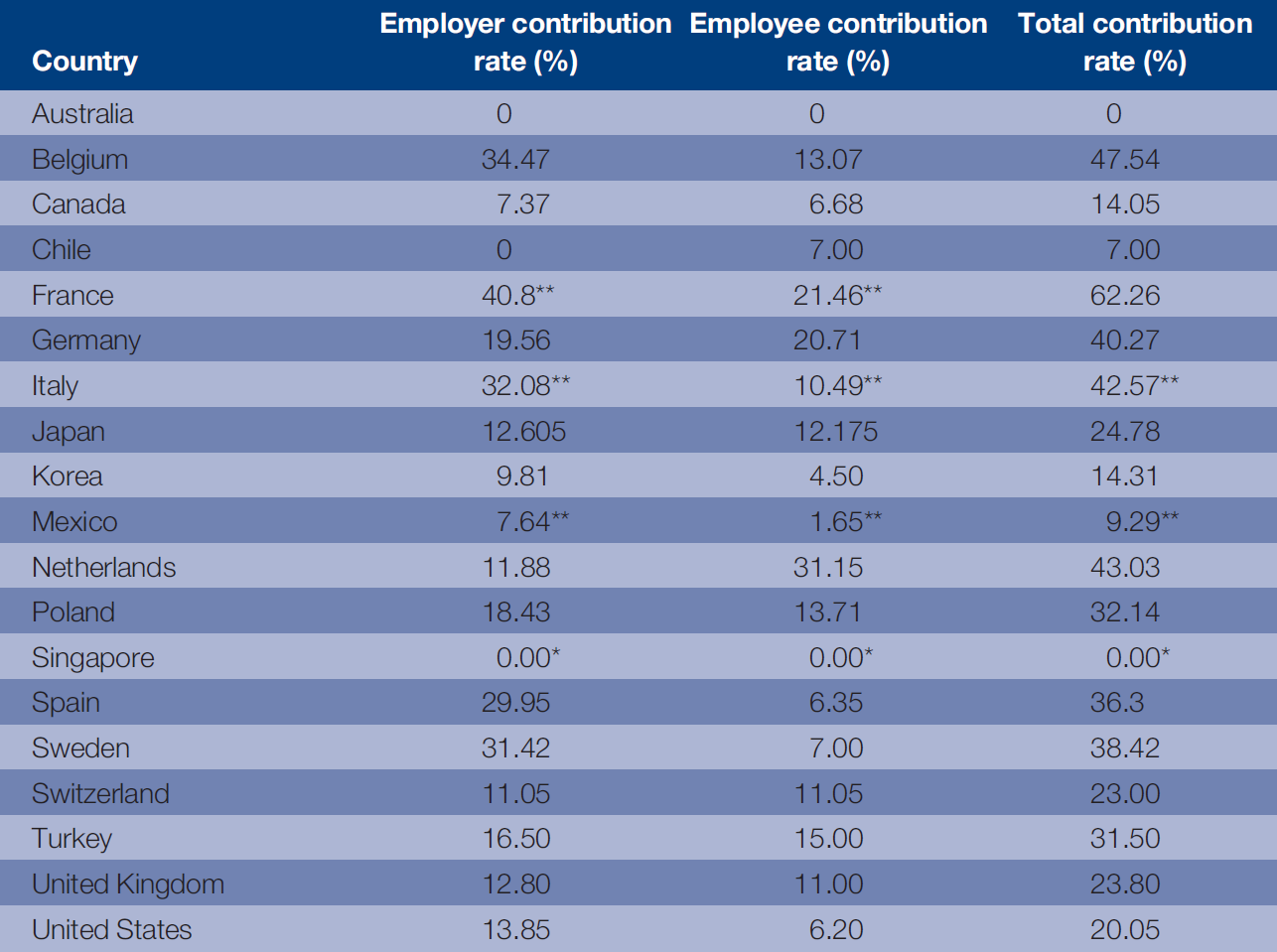 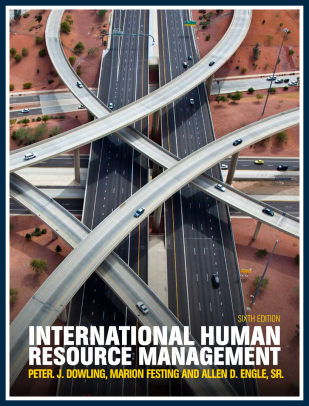 Tentative conclusions:patterns in complexity, challenges, & choices
Figure 8.1
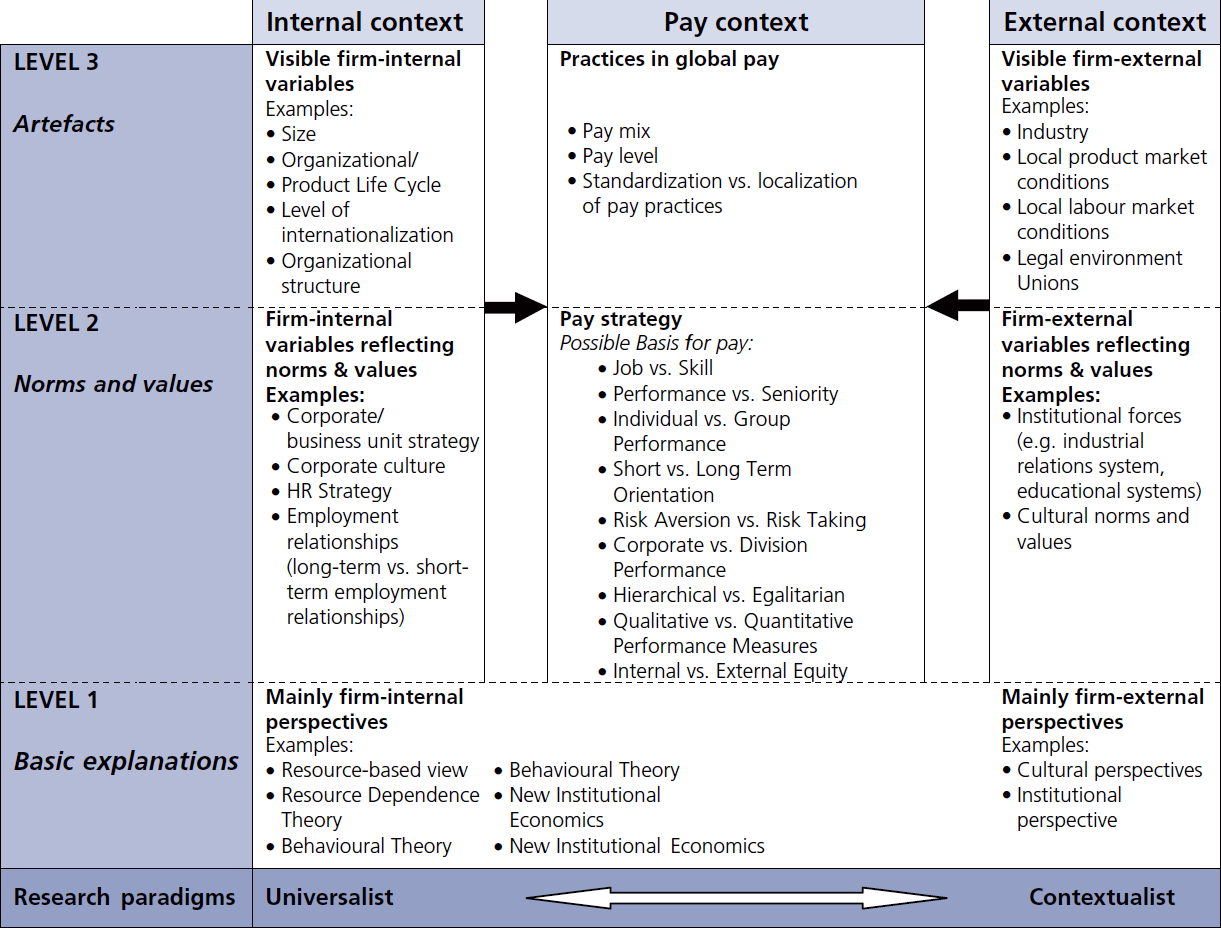 Complexity, challenges & choices in global pay
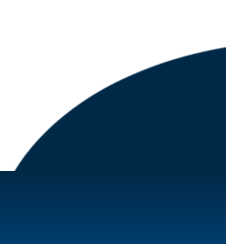 Chapter 8
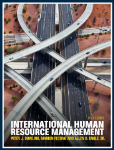 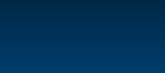